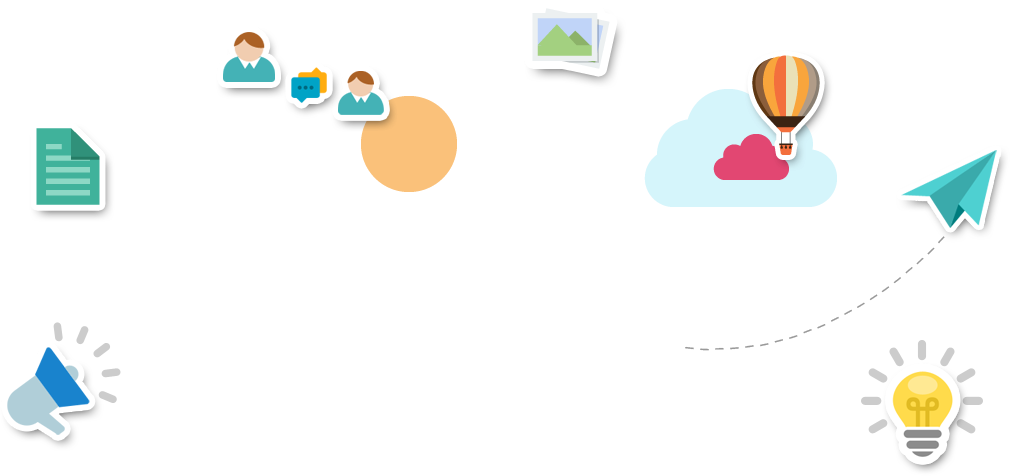 TUẦN 25
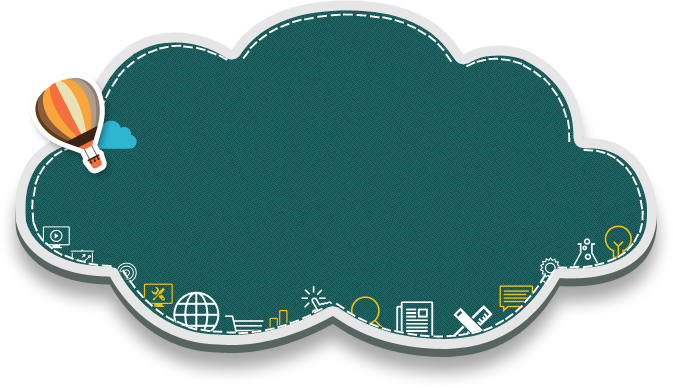 CHÀO MỪNG CÁC EM ĐẾN VỚI BÀI GIẢNG NGÀY HÔM NAY!
TUẦN 25
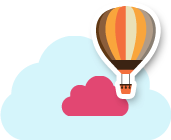 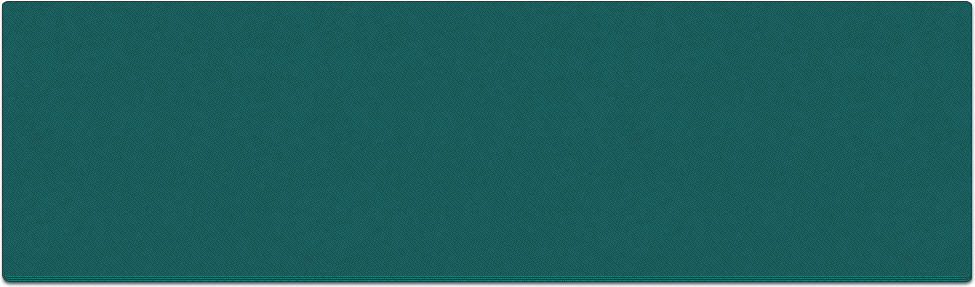 Quan sát những hình ảnh sau đây và cho biết những hình ảnh liên quan đến sự kiện gì. Chia sẻ cảm xúc của em.
© 1999 -20XX IX Web Hosting. All rights reserved
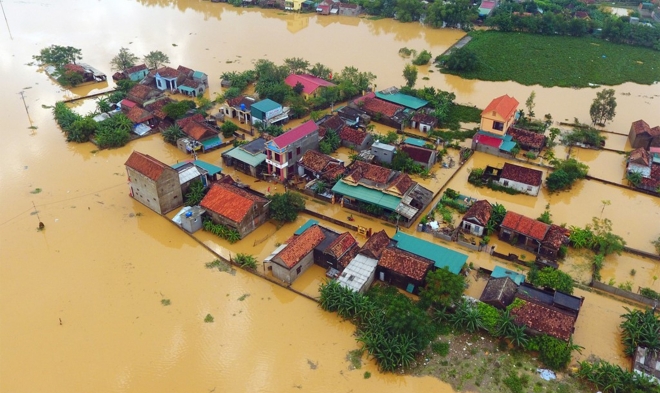 TUẦN 25
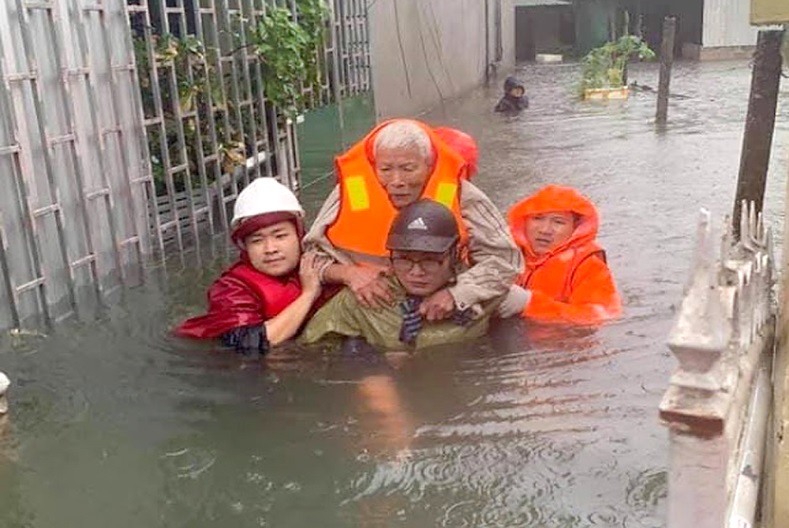 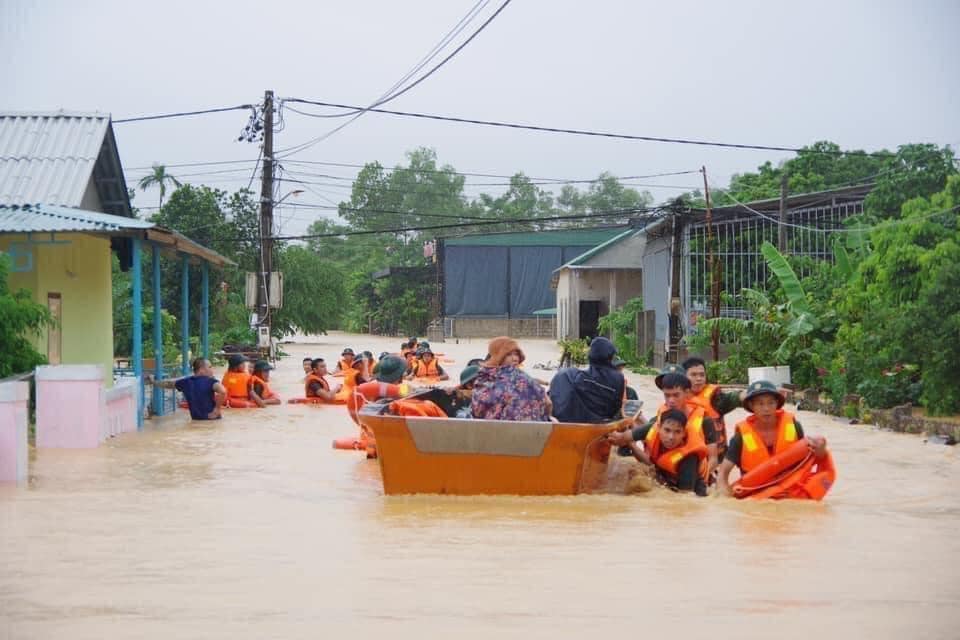 Lũ lụt miền trung hằng năm
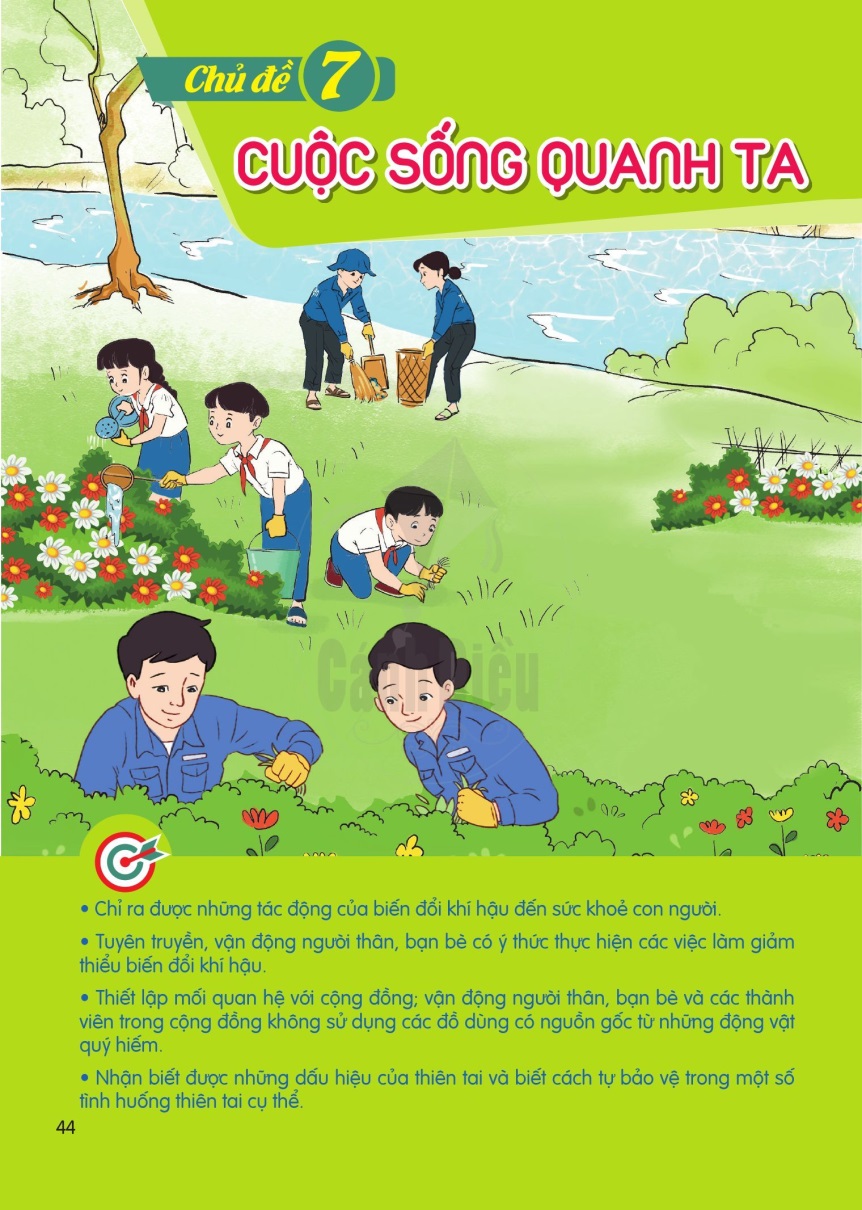 TUẦN 25
CHUYÊN ĐỀ: 
THÁCH THỨC THIÊN NHIÊN
TUẦN 25
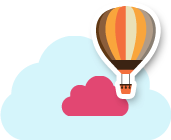 NỘI DUNG BÀI HỌC
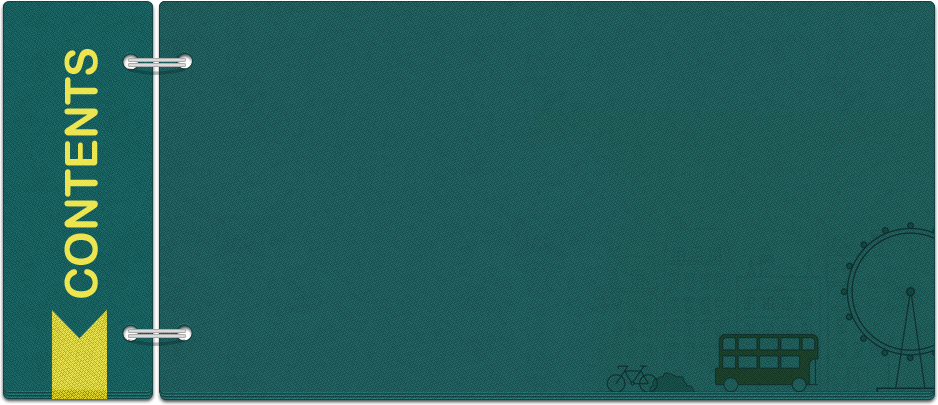 - Tác động của biến đổi khí hậu
- Thiên tai và dấu hiệu của thiên tai
© 1999 -20XX IX Web Hosting. All rights reserved
TUẦN 25
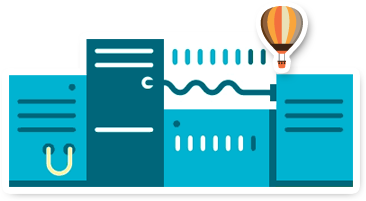 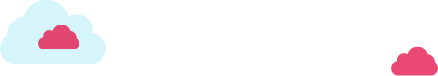 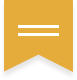 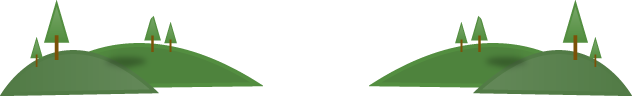 1. TÁC ĐỘNG CỦA BIẾN ĐỔI KHÍ HẬU
© 1999 -20XX IX Web Hosting. All rights reserved
TUẦN 25
Những loại thiên tai nào thường xuyên xảy ra ở nước ta?
Quan sát những hình ảnh trong SGK và cho biết đây là những loại thiên tai nào?
TUẦN 25
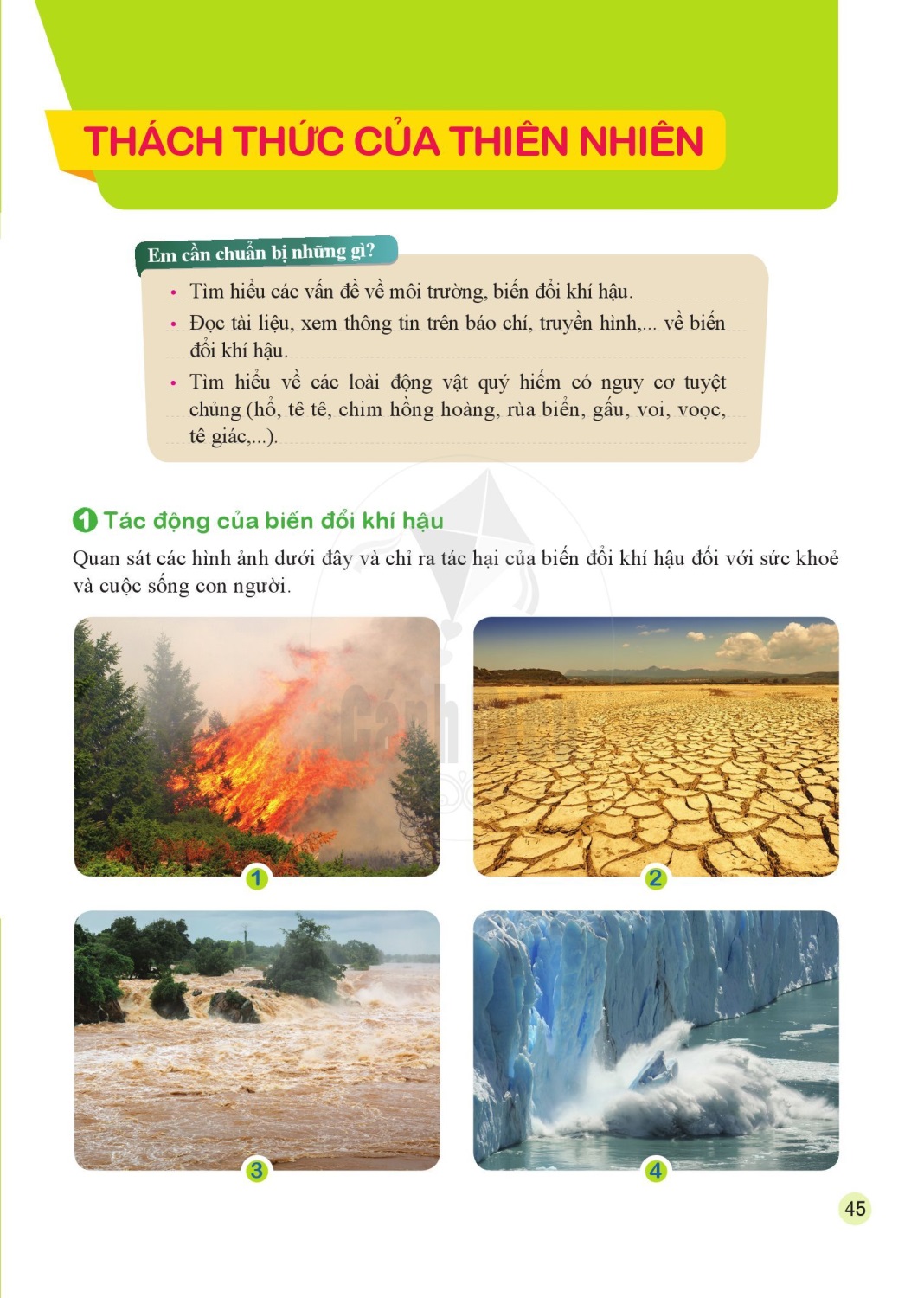 Cháy rừng
Hạn hán
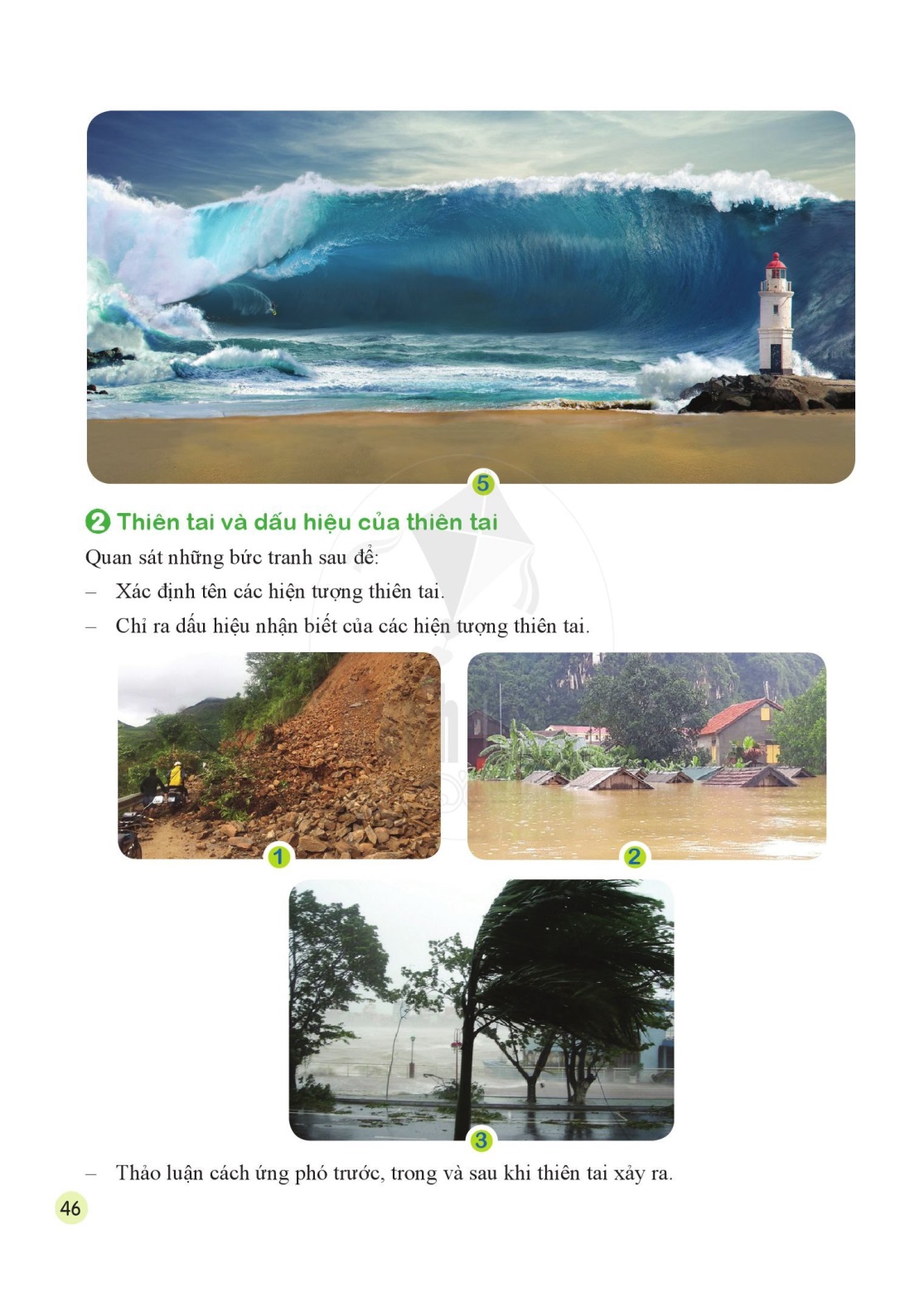 Sóng thần
Lũ lụt
Băng tan ở hai cực
TUẦN 25
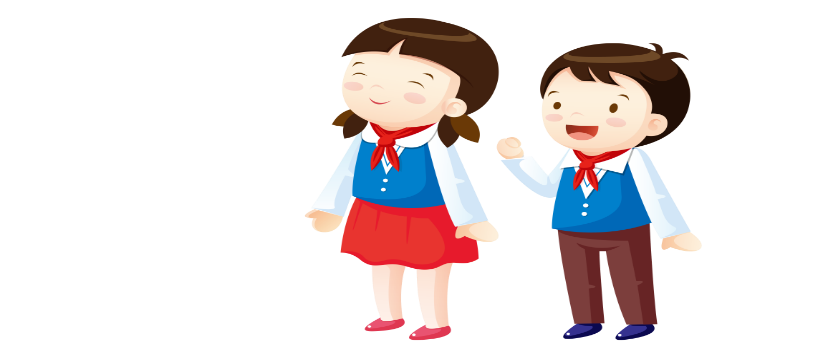 Chia sẻ với bạn bên cạnh về những suy nghĩ, cảm xúc của mình khi xem những hình ảnh đó.
TUẦN 25
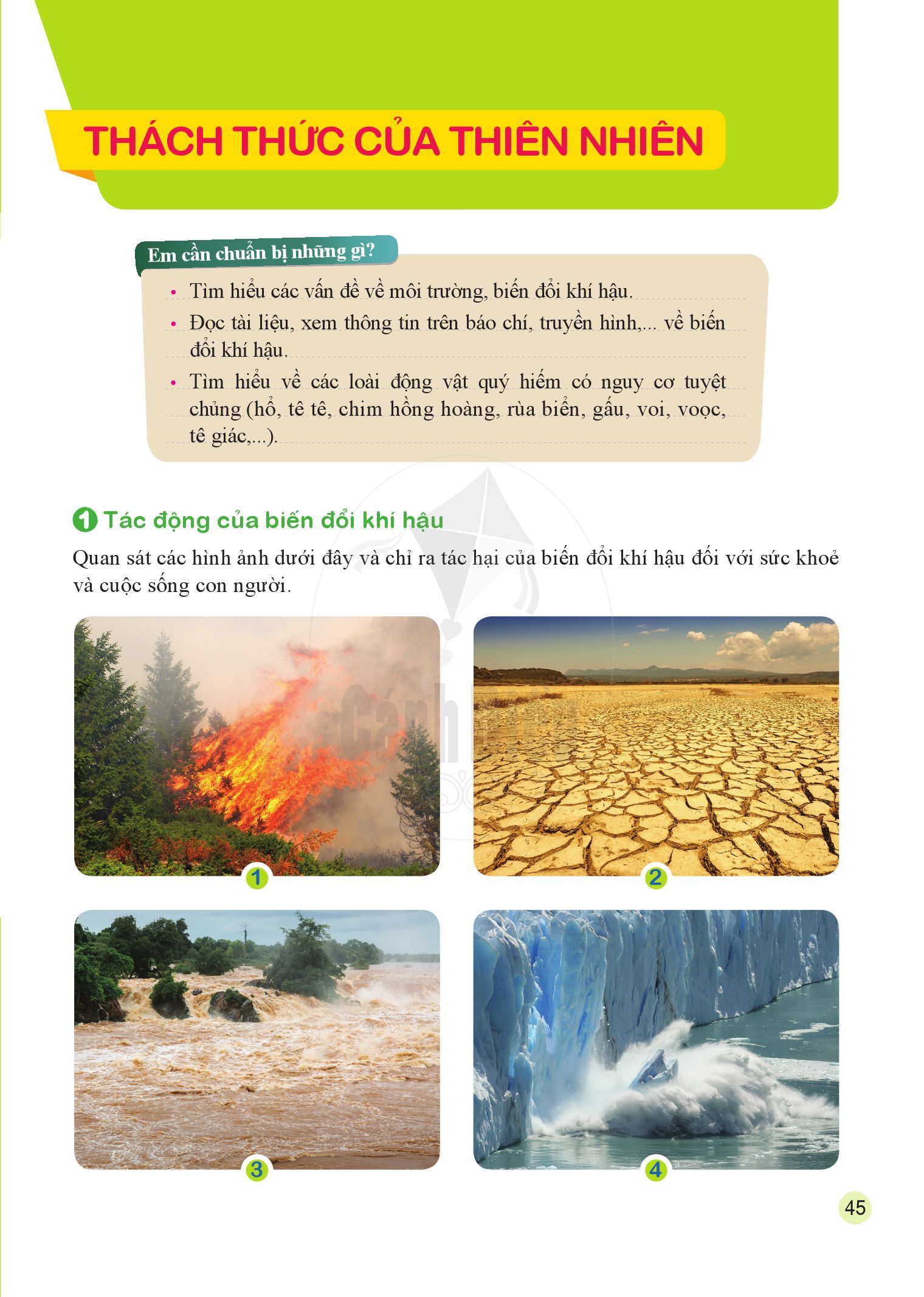 Em hãy cho biết tác hại của biến đổi khí hậu (cháy rừng, hạn hán, lũ lụt, băng tan ở hai cực,...).?
TUẦN 25
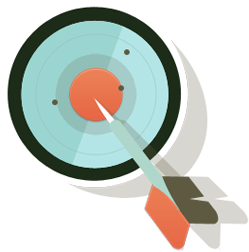 KẾT LUẬN
TUẦN 25
Con người đang đối mặt với những vấn đề của môi trường do ảnh hưởng của biến đổi khí hậu. Nếu chúng ta không thay đổi cách sống và có những hành động thiết thực để bảo vệ môi trường thì Trái Đất sẽ bị tàn phá nặng nề.
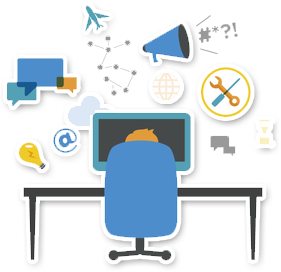 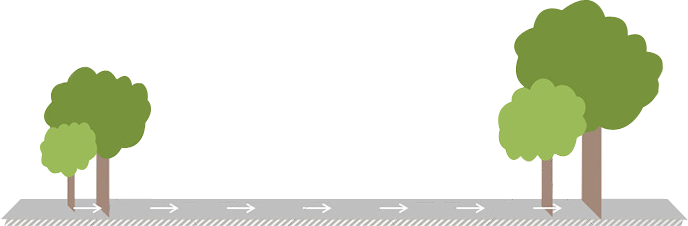 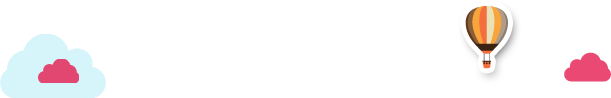 2. THIÊN TAI VÀ DẤU HIỆU CỦA THIÊN TAI
TUẦN 25
Quan sát hình ảnh về các hiện tượng thiên tai trả lời câu hỏi
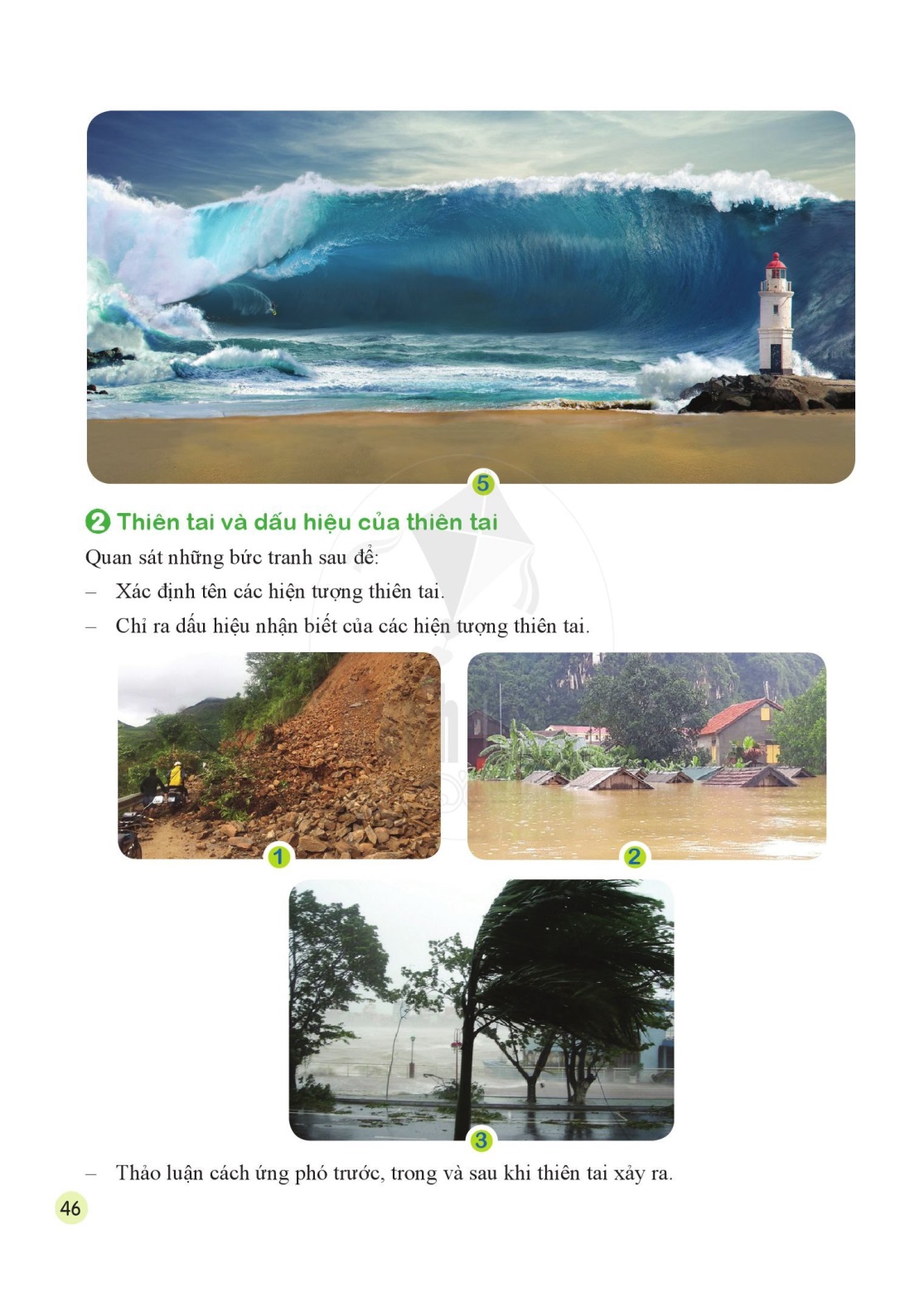 + Xác định các hiện tượng thiên tai;
+ Chỉ ra dấu hiệu nhận biết của các hiện tượng thiên tai đó; 
+ Thảo luận cách ứng phó trước, trong và sau khi thiên tai xảy ra.
TUẦN 25
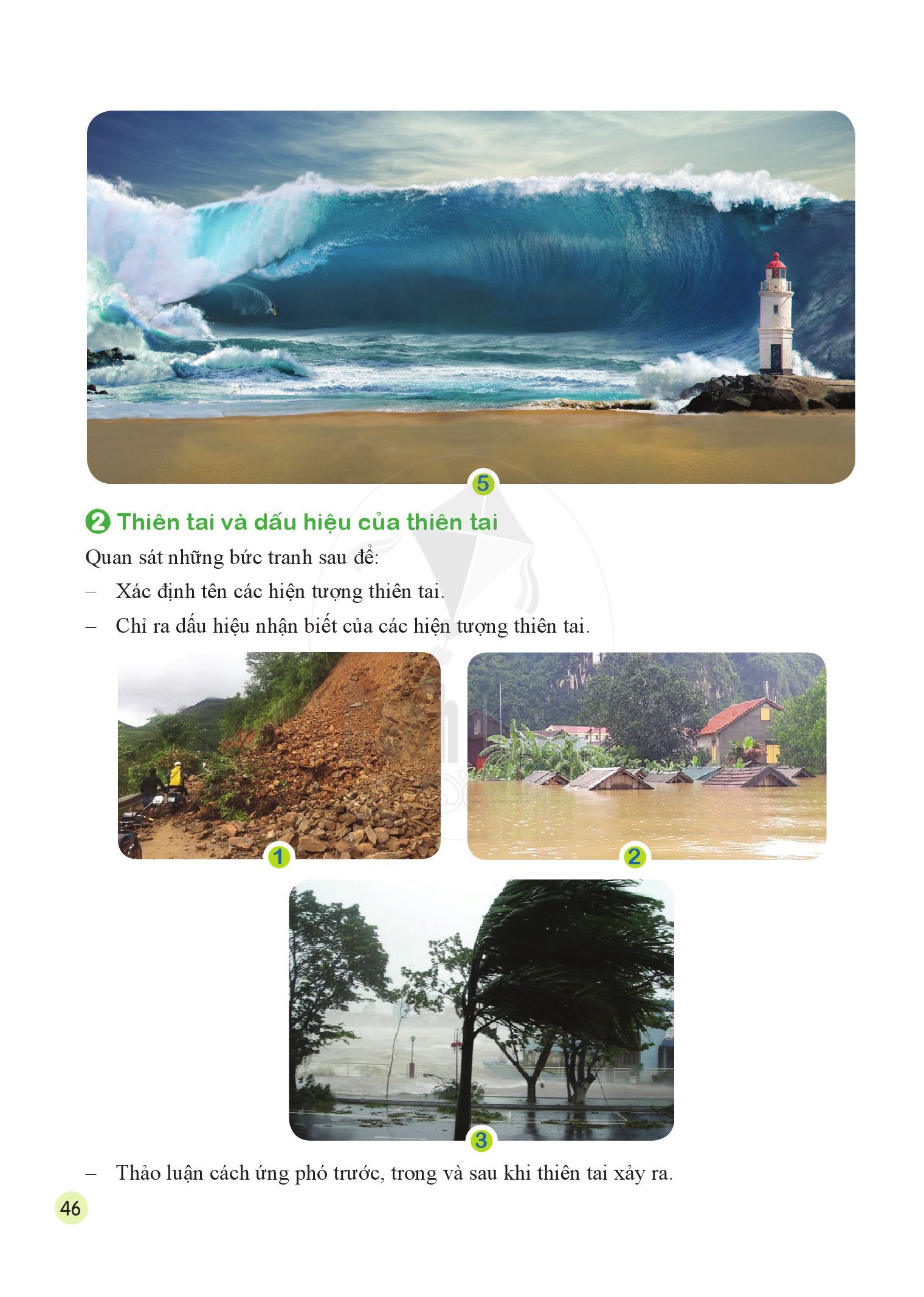 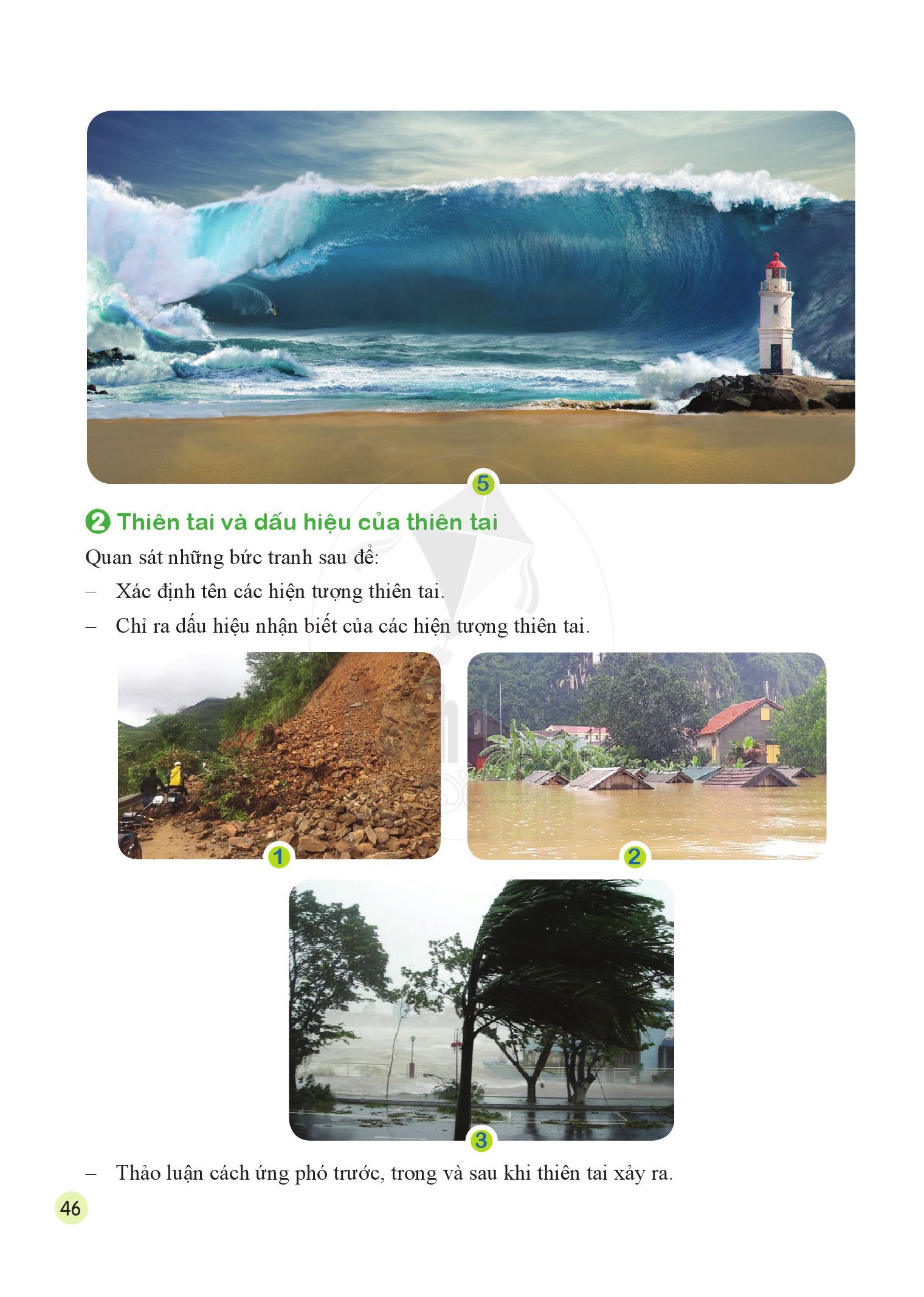 1. Sạt lở
2. Lũ lụt
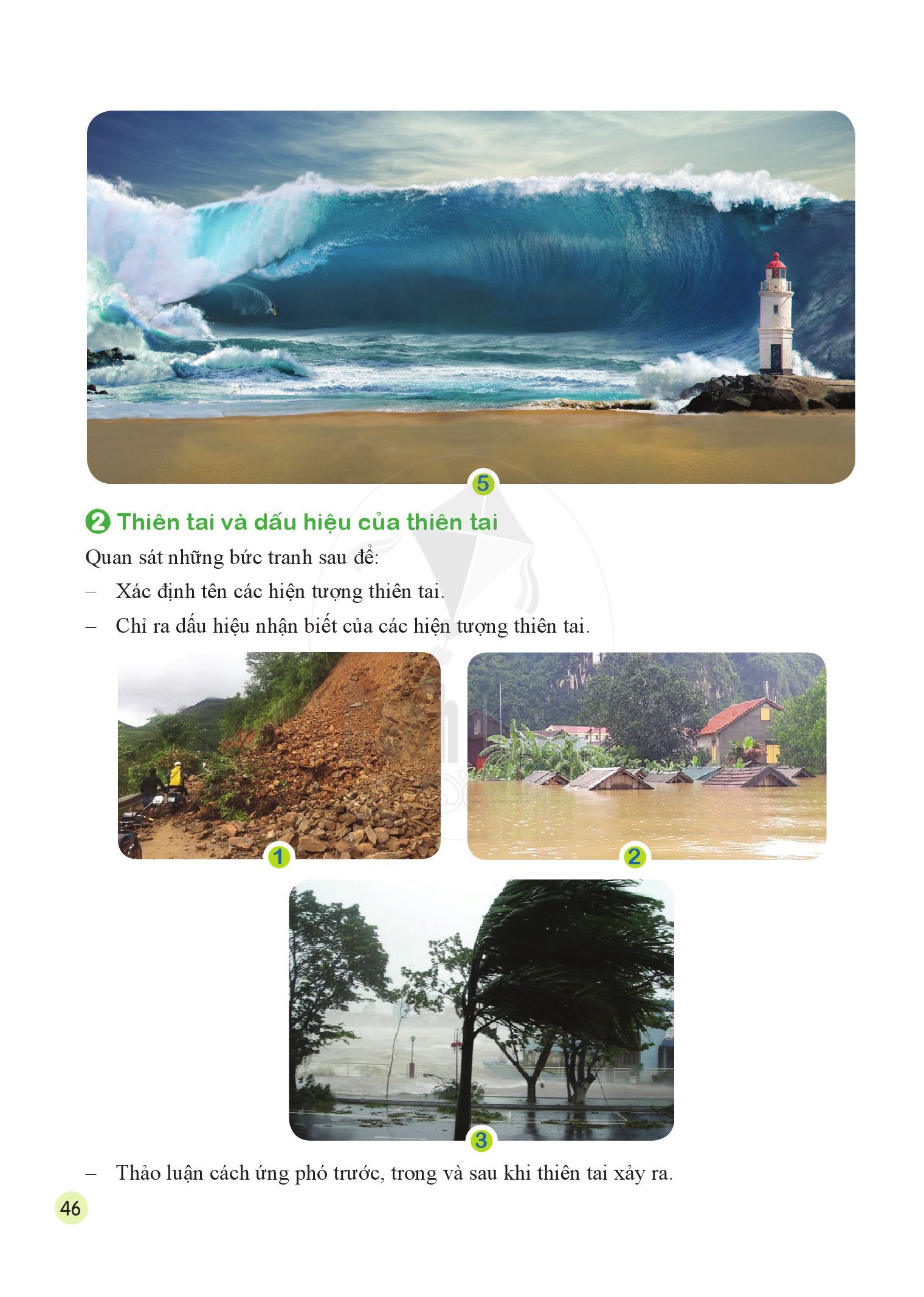 3. Bão
TUẦN 25
PHIẾU HỌC TẬP
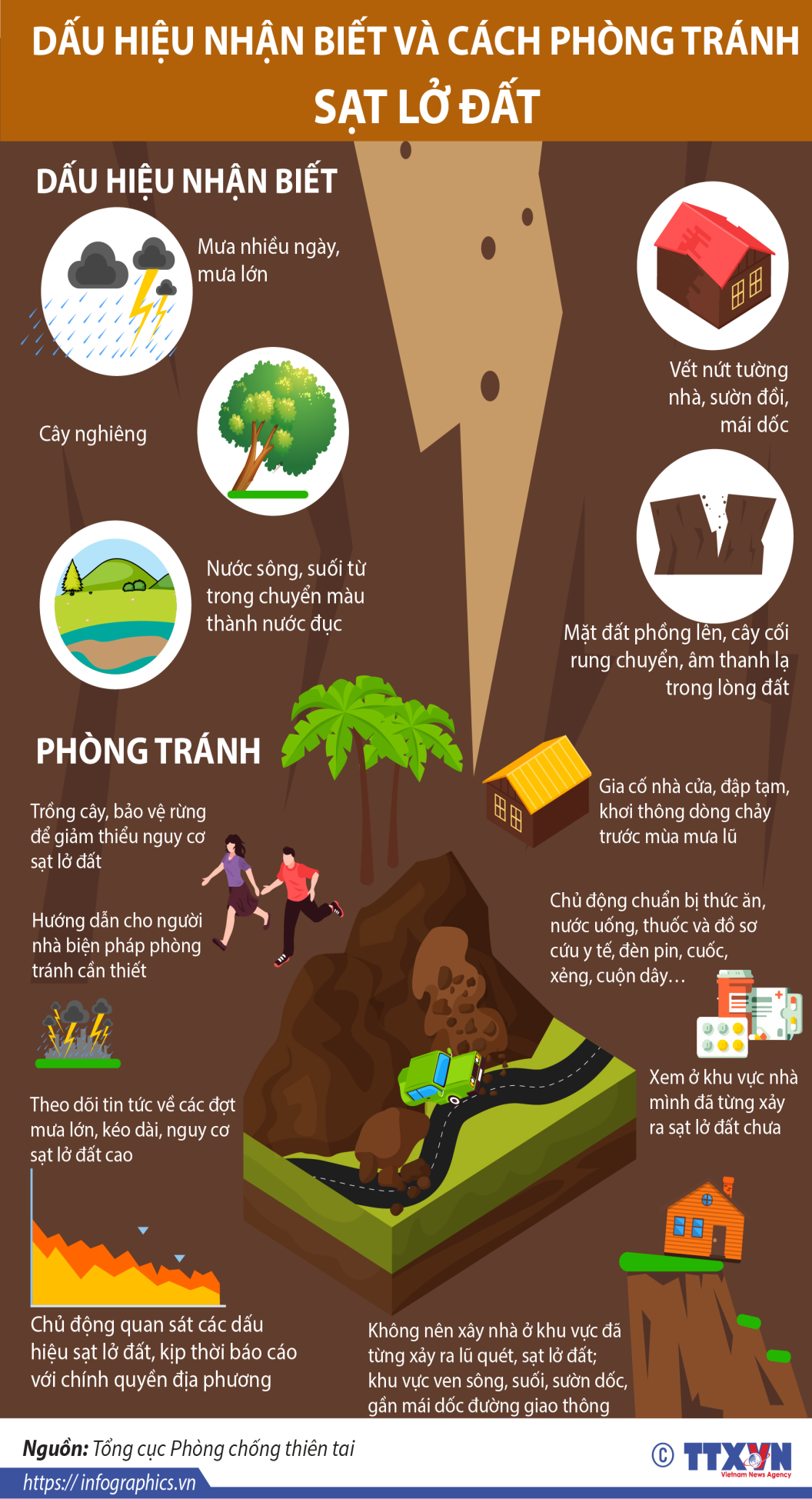 SẠT LỞ ĐẤT
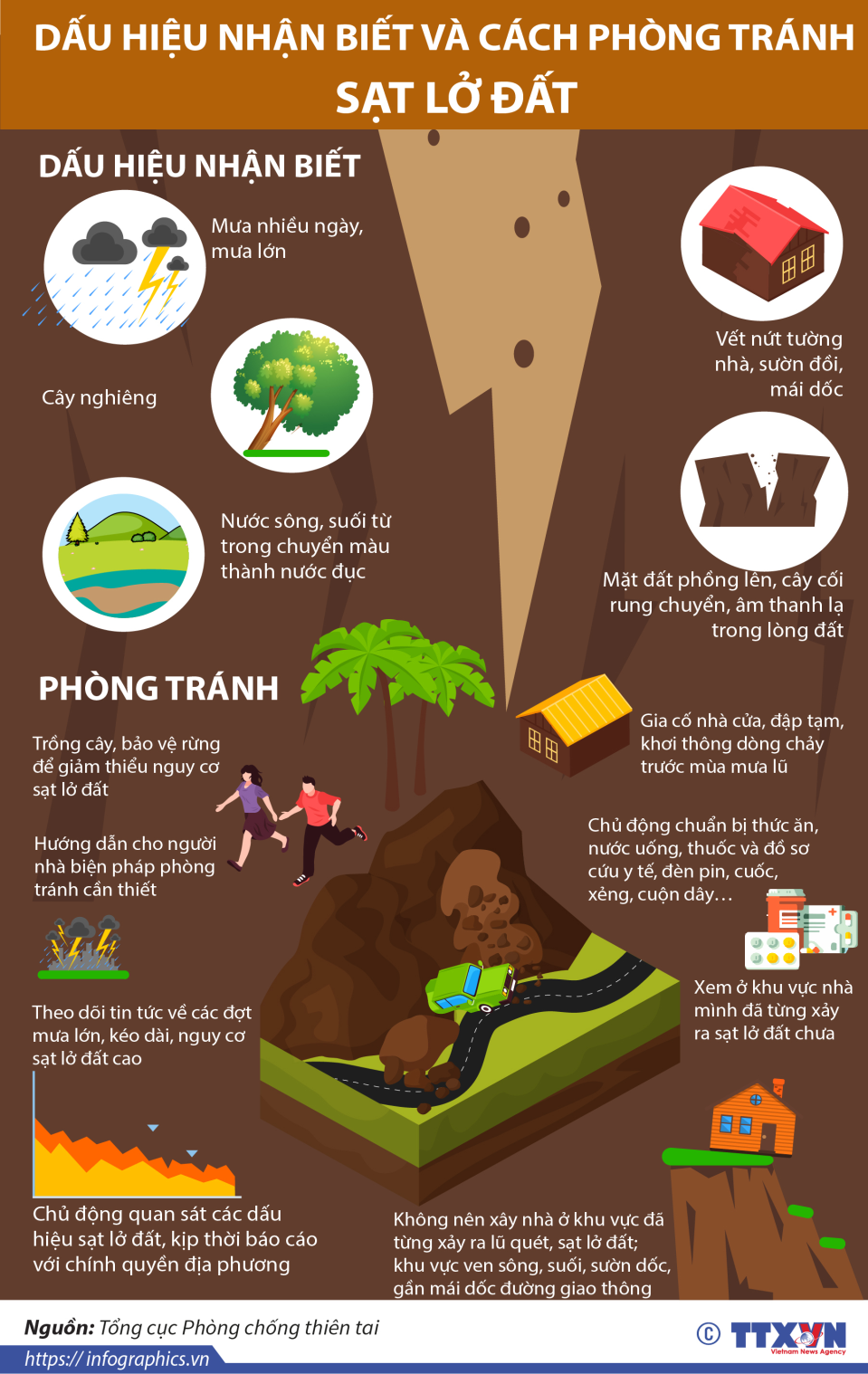 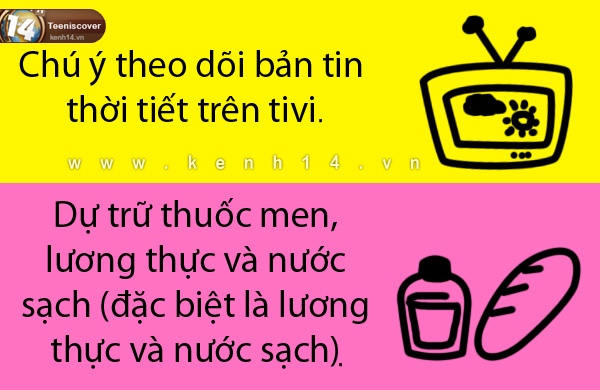 BÃO
- Bầu trời lặng gió khoảng 3 ngày, sau đó xuất hiện mây vũ tích hội tụ về hướng chân trời, gió tan dần, radio bị nhiễu, chớp ở hướng Đông Nam liên tục, khí áp liên tục giảm, mặt biển xuất hiện sóng lừng, hướng lan truyền của sóng không trùng hướng gió, nước biển có mùi hôi tanh của các vật từ đáy biển xông lên, thì khi đó nghĩa là đang có bão xuất hiện ở xa, hướng lan truyền của sóng gần trùng hướng di chuyển của bão.
- Ngoài ra chúng ta cũng có thể dựa vào hành vi của một số sinh vật biển
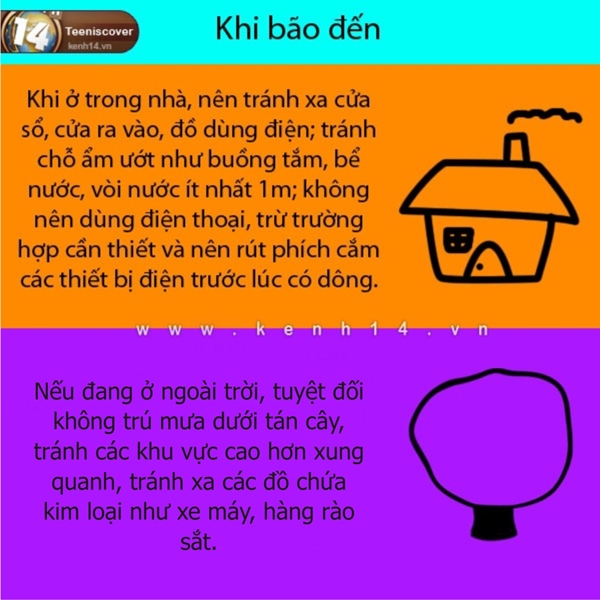 LŨ LỤT
Dấu hiệu xuất hiện lũ, lụt
- Khi có mưa to trong vài giờ, hoặc mưa tương đối lớn trong vài ngày liên tục.
- Khi bị ảnh hưởng của bão hoặc áp thấp nhiệt đới.
Cách phòng tránh lũ
- Biết được lũ lịch sử trong khu vực sinh sống.
- Xác định các khu vực có nguy cơ xảy ra lũ, sạt lở đất, lụt.
- Mùa mưa không nên sống và làm việc trong khu vực có nguy cơ xảy ra lũ quét và sạt lở đất.
- Không cho trẻ em chơi hoặc bơi lội trong khu vực có lũ.
- Thường xuyên nghe và hiểu được các bản tin cảnh báo, dự báo bão, mưa, lũ, lụt.
- Chuẩn bị đầy đủ các đồ dùng và trang bị cần thiết cho phòng, tránh lũ, lụt.
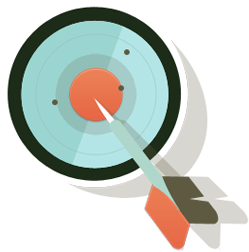 KẾT LUẬN
TUẦN 25
Trong những năm gần đây, con người phải đối mặt với thiên tai – hiện tượng nhiên bất thường – có thể gây nên những thiệt hại về người, tài sản, điều kiện sống và các hoạt động kinh tế – xã hội.
Chính vì vậy, việc nhận biết được các dấu hiệu của thiên tai và học cách ứng phó với các hiện tượng này là yêu cầu cấp bách đối với tất cả chúng ta.
© 1999 -20XX IX Web Hosting. All rights reserved
VẬN DỤNG
TUẦN 25
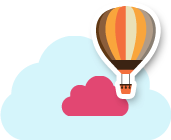 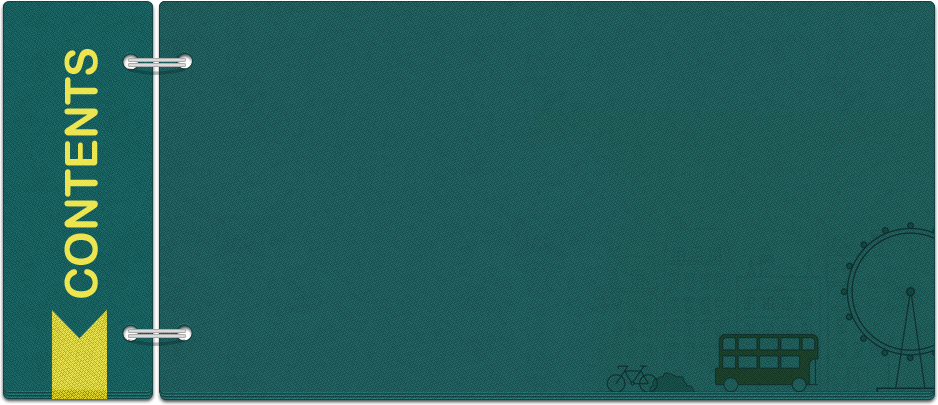 Sưu tầm các câu ca dao, tục ngữ về hiện tượng thiên nhiên được ông cha ta đúc kết kinh nghiệm
© 1999 -20XX IX Web Hosting. All rights reserved
TUẦN 25
HƯỚNG DẪN VỀ NHÀ
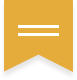 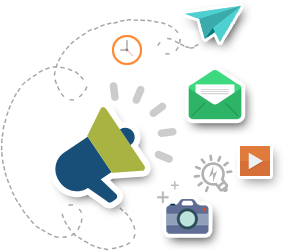 Chuẩn bị cho tiết 3: Sinh hoạt lớp
TRÌNH DIỄN TRANG PHỤC TÁI CHẾ
© 1999 -20XX IX Web Hosting. All rights reserved
TUẦN 25
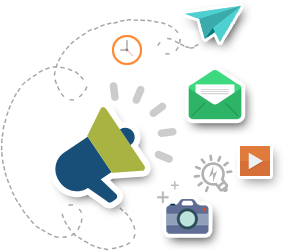 CẢM ƠN CÁC EM 
ĐÃ LẮNG NGHE BÀI GIẢNG!